Artist of the Term Awards
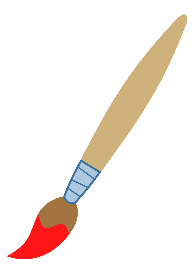 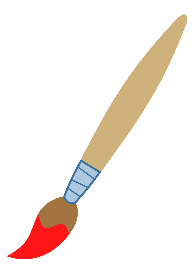 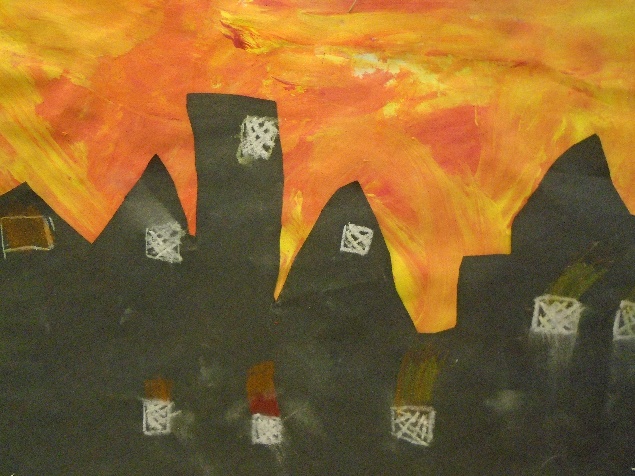 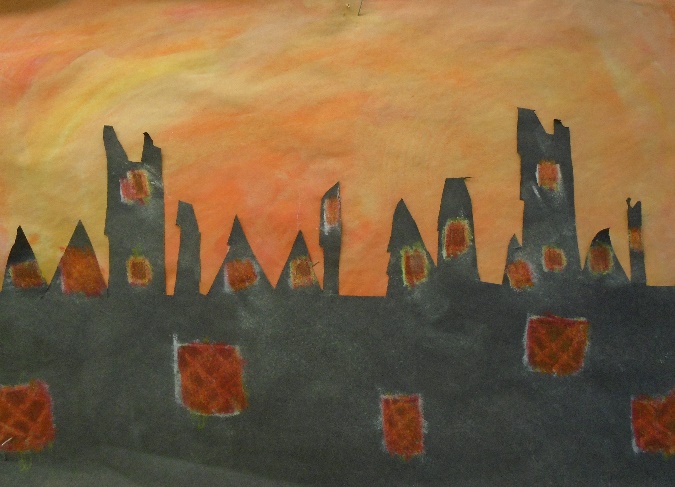 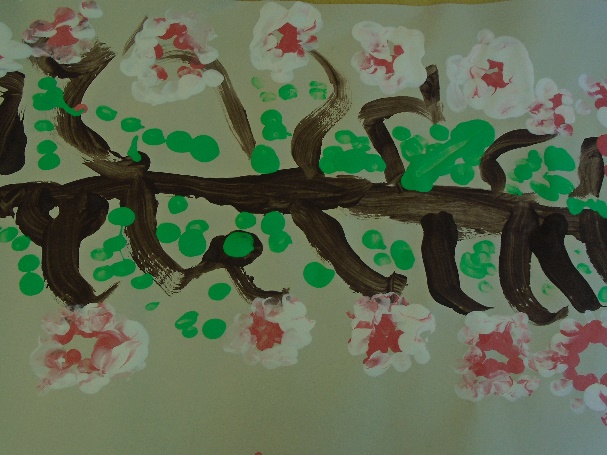 Year 2 - Joseph
Year 1 – Mia
Reception - Henry
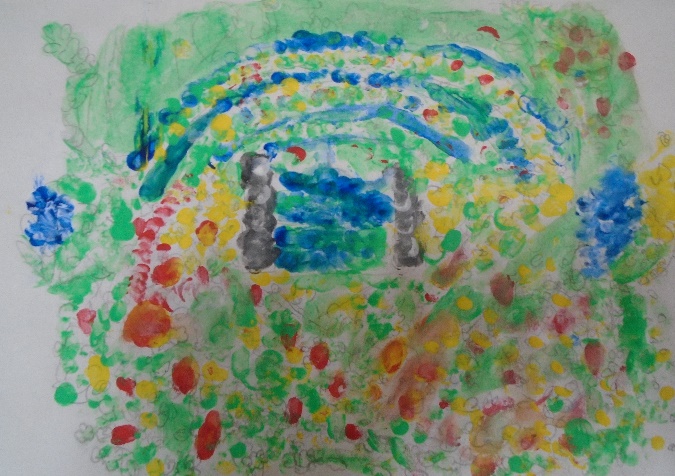 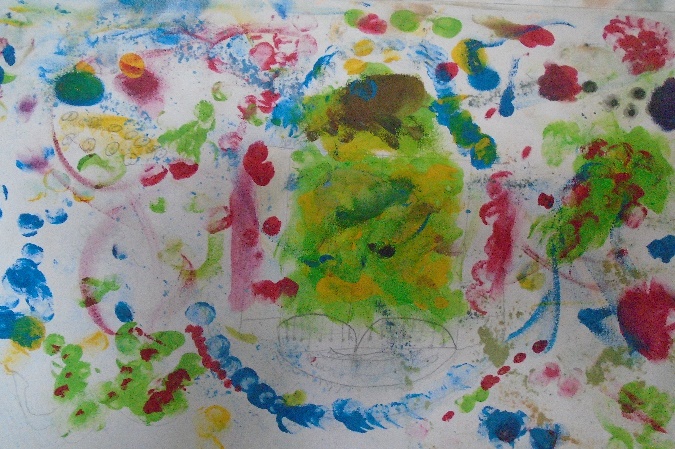 SPRING 2022
Year 3 – Freya
Year 4 – Edie